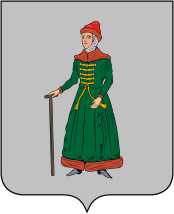 АДМИНИСТРАЦИЯ СТАРИЦКОГО РАЙОНА 
ТВЕРСКОЙ ОБЛАСТИ
БЮДЖЕТ ДЛЯ ГРАЖДАН

О внесении изменений и дополнений в решение Собрания депутатов Старицкого района от 23.12.2021 года№ 106 «О районном бюджете МО «Старицкий район» Тверской 
области на 2022 год и на плановый период 2023 и 2024 годов»
1
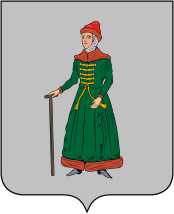 Безвозмездные поступления в бюджет МО «Старицкий район» Тверской области 2022-2024г., тыс.руб.
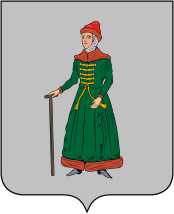 Безвозмездные поступления в бюджет МО «Старицкий район» Тверской области 2022-2024г., тыс.руб.
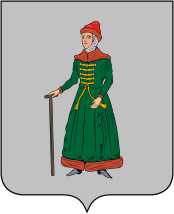 Безвозмездные поступления в бюджет МО «Старицкий район» Тверской области 2022-2024г., тыс.руб.
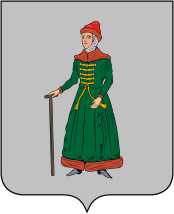 Безвозмездные поступления в бюджет МО «Старицкий район» Тверской области 2022-2024г., тыс.руб.
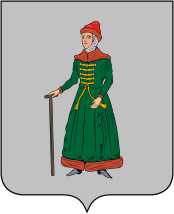 Изменения по расходам бюджета МО «Старицкий район» Тверской области на 2022г., тыс.руб.
-Общегосударственные вопросы 755,1 (50,4 доплата до МРОТ, повышение оплаты  труда с 01.10.22 на 104%; 351,7 пени по МК, 352,9 площадка под ФАП).
-Национальная безопасность 323,6 (повышение оплаты труда диспетчеров ЕДДС с 01.05.22 на 165% ).
-Национальная экономика 2579,1 (увеличение дорожного фонда на остатки средств фонда на 01.01.2022г.).
-Жилищно-коммунальное хозяйство 1226,4 (организация площадок сбора ТКО +4500, приобретение детской площадки +1000, ПСД проекта КРСТ -2000, ремонт объектов теплоэнергетического комплекса -2273,6).
-Образование 9127,4, в т.ч.
дошкольное образование 395,0 (доплата до МРОТ, укрепление МТБ),
общее образование 8364,7 (доплата до МРОТ, питание детей с ОВЗ, ремонты, укрепление МТБ),
дополнительное образование 318,8 (доплата до МРОТ, укрепление МТБ).
-Культура 441,9 (доплата до МРОТ, оплата Интернет, текущий ремонт, приобретение кресел-мешков).
-Социальная политика 226,8 (жилье молодых семей).
-Физкультура и спорт (-139,1) (не прошли конкурсный отбор по приобретение площадки -639,1, приобретение санитарно-технического модуля для стадиона+500).
-Межбюджетные трансферты в бюджеты поселений 1661,5.
52180,0
за счет межбюджетных трансфертов
68382,7 увеличение расходов бюджета
16202,7
за счет остатков средств бюджета на 01.01.2022г.
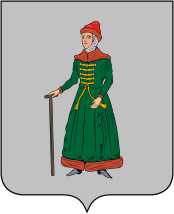 Изменения основных характеристик бюджета МО «Старицкий район» Тверской области на 2022г., тыс.руб.
594630,2
Доходы бюджета согласно первоначальной редакции бюджета
52180
Изменения по доходам бюджета
646810,2
Доходы бюджета с учетом изменений
632722,4
Расходы бюджета согласно первоначальной редакции бюджета
68382,7
Изменения по расходам бюджета
701105,1
Расходы бюджета с учетом изменений
38092,2
Дефицит бюджета согласно первоначальной редакции бюджета
16202,7
Привлечение остатков средств бюджета
54294,9
Дефицит бюджета с учетом изменений
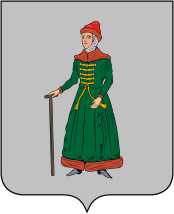 АДМИНИСТРАЦИЯ СТАРИЦКОГО РАЙОНА 
ТВЕРСКОЙ ОБЛАСТИ
Администрация Старицкого района Тверской области
Финансовый отдел администрации Старицкого района Тверской области
г.Старица, ул.Советская, д. 6
Телефон: (48263) 23 372
Заместитель главы администрации Старицкого района, заведующая финансовым отделом администрации Старицкого района          О.Г. Лупик
8